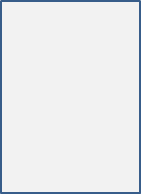 Erste Seite

Infografik einfügen
= 2,33 cm
Infografik: J. Mustermann
= 2,33 cm
= 3,30 cm
= 3,30 cm
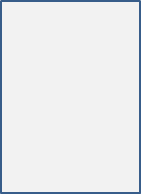 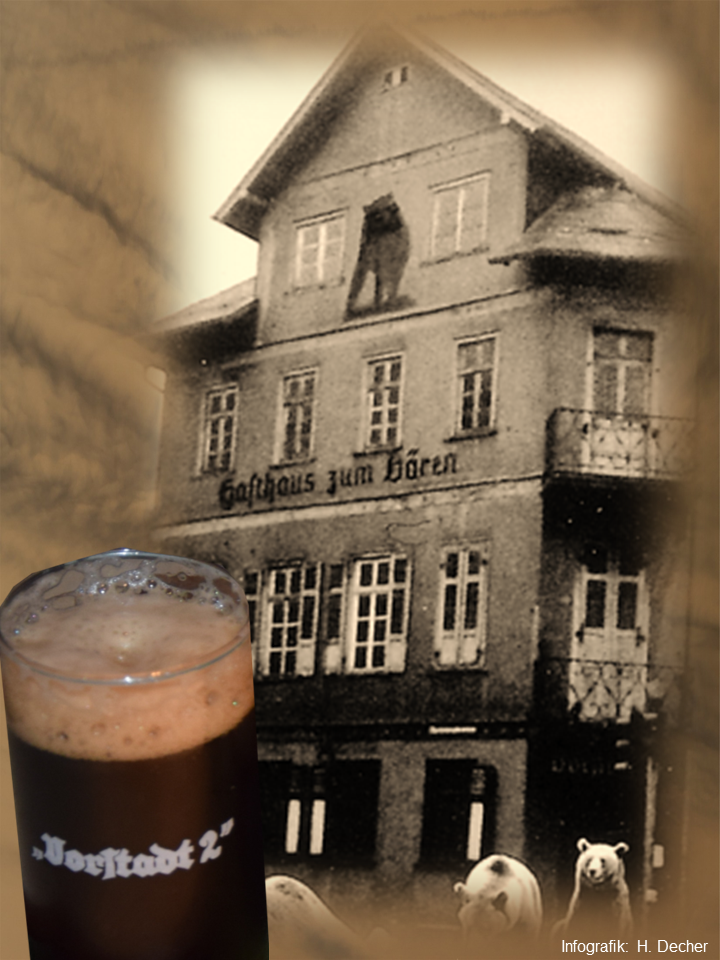 Beispiel
Einfügen 
einer Infografik
= 2,33 cm
= 2,33 cm
= 3,30 cm
= 3,30 cm
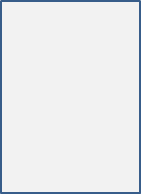 Vorstadt 2
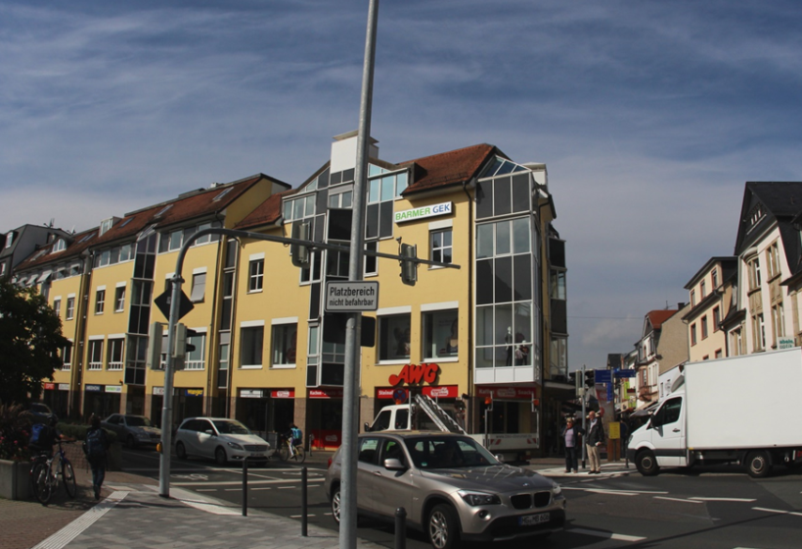 Bei Fotos, Dokumenten usw.
 die Quellenangabe nicht vergessen
Foto: H. Decher
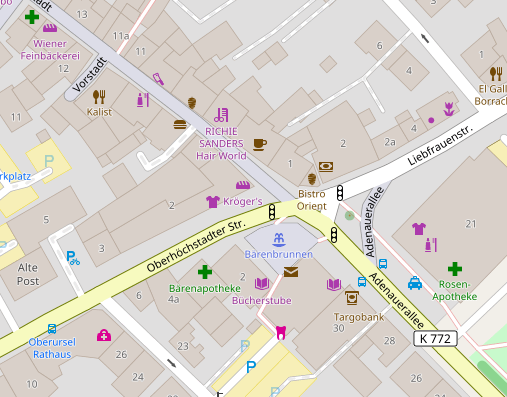 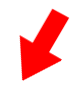 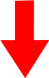 Open-Street-Map
= 2,33 cm
= 2,33 cm
= 3,30 cm
= 3,30 cm
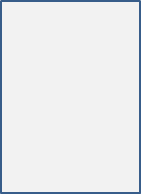 Vorstadt 2
Schrift Ariel Schriftgröße 14
Auflistung der Wirte
Firmengeschichte
-  chronologisch
- nur wesentlich Fakten
- nur Gesellschafter
Zum Bären und Bären-Lichtspiele

				
		 1822-1863 Georg Pfaff 
		    (Gewerberegister 1822)

		 1864 Georg Pfaff Wwe.

 1884 Philipp Neuhoff 
	(Anz. 1887-08-06 , 1884-10-25, 1892 				Bürgerfreund)

		 1900 Carl Rompel (1900-06-03 Lokalanz.)

		 1903 Karl Röder u. Carl Rompel
		 1932 Anna Röder Wwe.
		 1953 Röder-Becker	


		 1967-1975 Elisabeth Becker
= 2,33 cm
= 2,33 cm
= 3,30 cm
= 3,30 cm
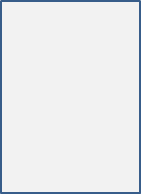 Bilder und Bildunterschriften
- Historische Bilder
- Aktuelle Bilder
Bei Fotos, Dokumenten usw.
 die Quellenangabe nicht vergessen
= 2,33 cm
= 2,33 cm
= 3,30 cm
= 3,30 cm
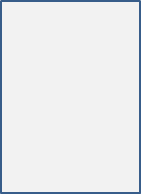 = 2,33 cm
= 2,33 cm
Reserve
= 3,30 cm
= 3,30 cm
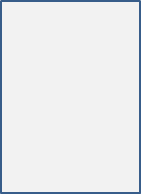 = 2,33 cm
= 2,33 cm
Reserve
= 3,30 cm
= 3,30 cm
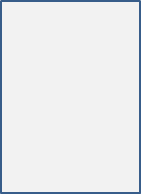 = 2,33 cm
= 2,33 cm
Reserve
= 3,30 cm
= 3,30 cm
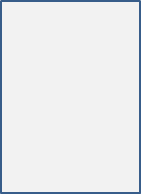 „Gemeinsam 
mehr erreichen!“

Wir freuen uns 
auf Ihre Mitarbeit.

Sie sind herzlich Willkommen 
in unseren verschiedenen 
Arbeitskreisen mit zu wirken.
= 2,33 cm
= 2,33 cm
= 3,30 cm
= 3,30 cm
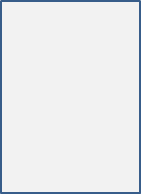 Die vorstehenden Angaben sind nicht vollständig. Verbesserungen und Ergänzungen (Bild und Text) sind jederzeit willkommen und können an meine E-Mail-Adresse
J_. Mustermann

gesendet werden.
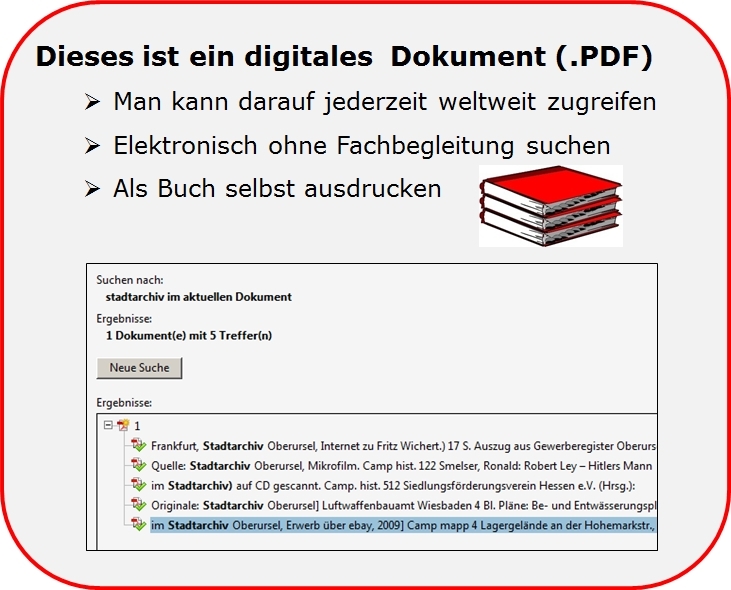 = 2,33 cm
= 2,33 cm
= 3,30 cm
= 3,30 cm
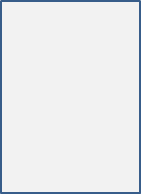 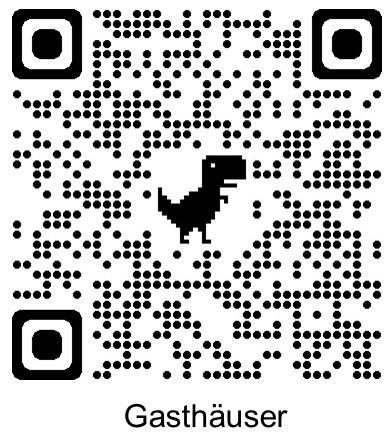 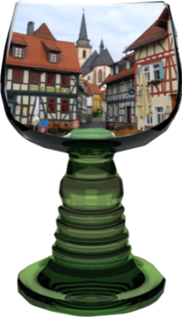 Faktenbuch
Oberurseler
Gaststätten
Dieses Buch kann als .PDF-Datei 
unter
www.Ursella.Orgausgedruckt werden
Dank an die Mitarbeiter dieser  Beschreibung

Herr Mustermann ,Oberursel
Frau Mustermann ,Oberursel
OpenStreetMap

Erstellt von: Josef Mustermann Oberursel
= 2,33 cm
= 2,33 cm
= 3,30 cm
= 3,30 cm
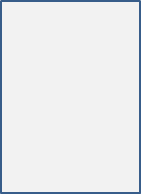 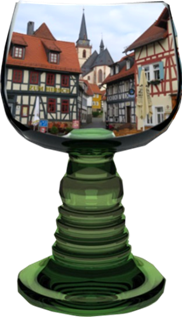 Faktenbuch
Oberurseler
Gaststätten
Einfügen 
Zeichen/ Namenskürzel u. Datum
Dieses Buch kann als .PDF-Datei unter
www.Ursella.Orgausgedruckt werden
= 2,33 cm
= 2,33 cm
HMuster
12102021
= 3,30 cm
= 3,30 cm
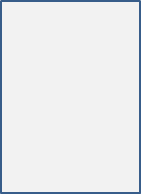 Letzte Seite
Infografik einfügen
= 2,33 cm
Infografik: J. Mustermann
= 2,33 cm
= 3,30 cm
= 3,30 cm
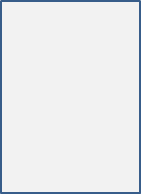 Farbbeispiele für Infografik-Hintergrund
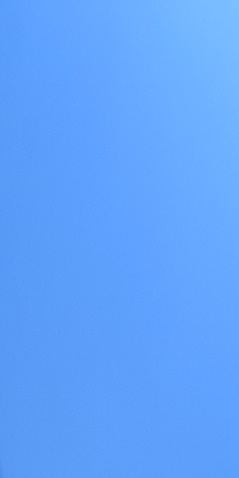 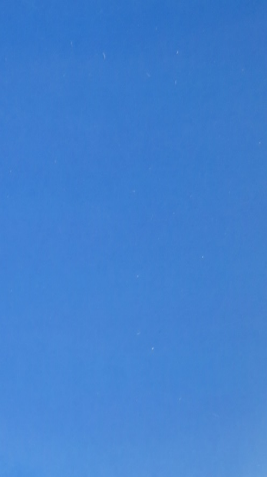 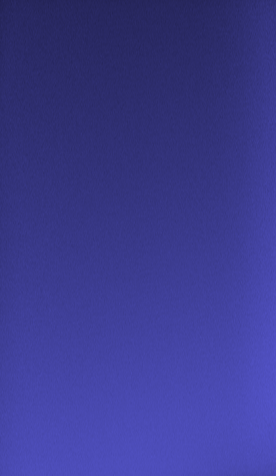 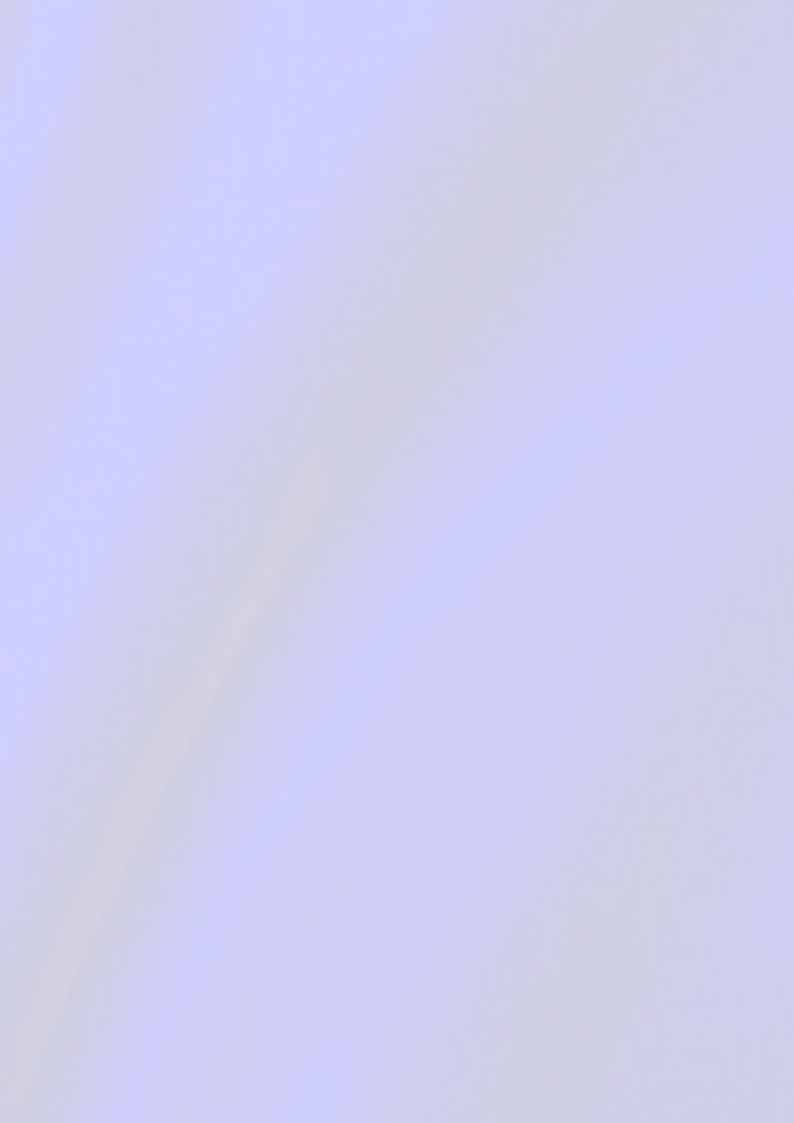 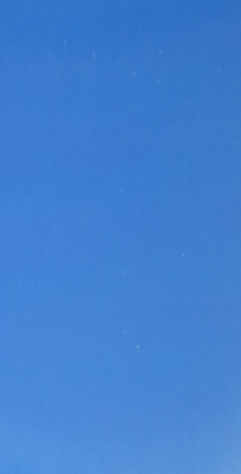 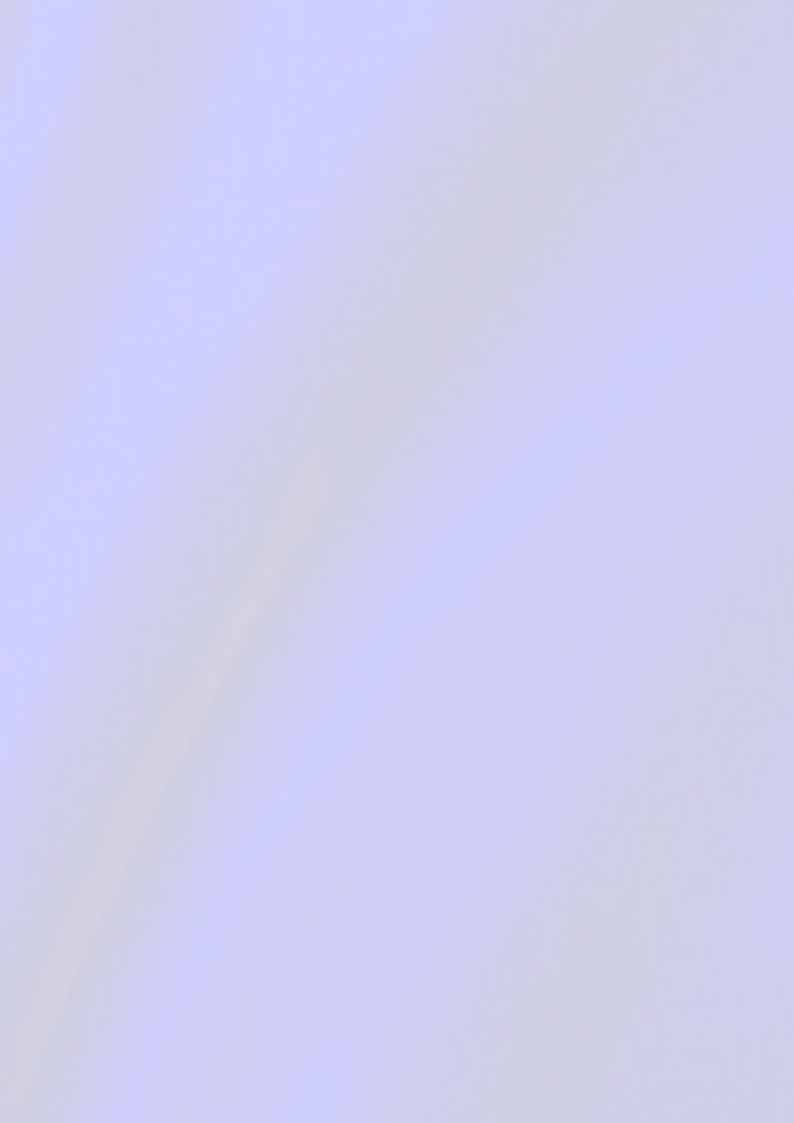 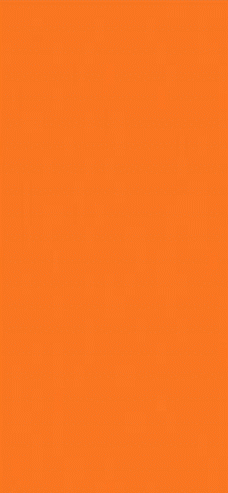 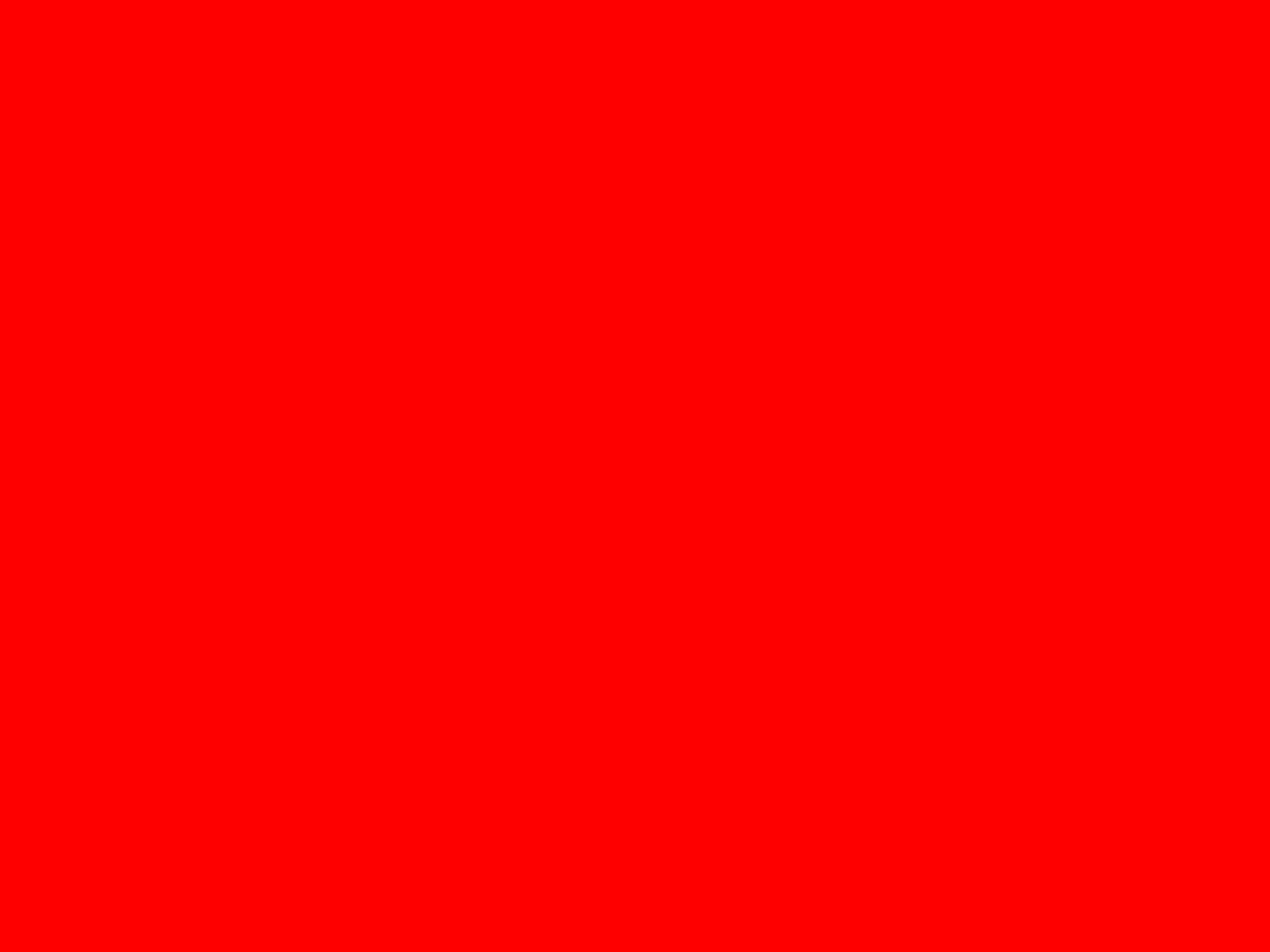 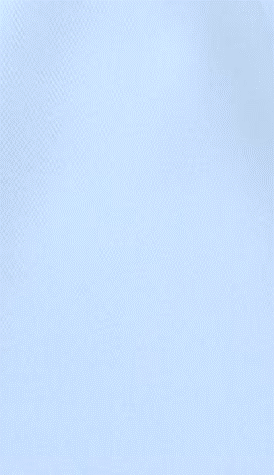 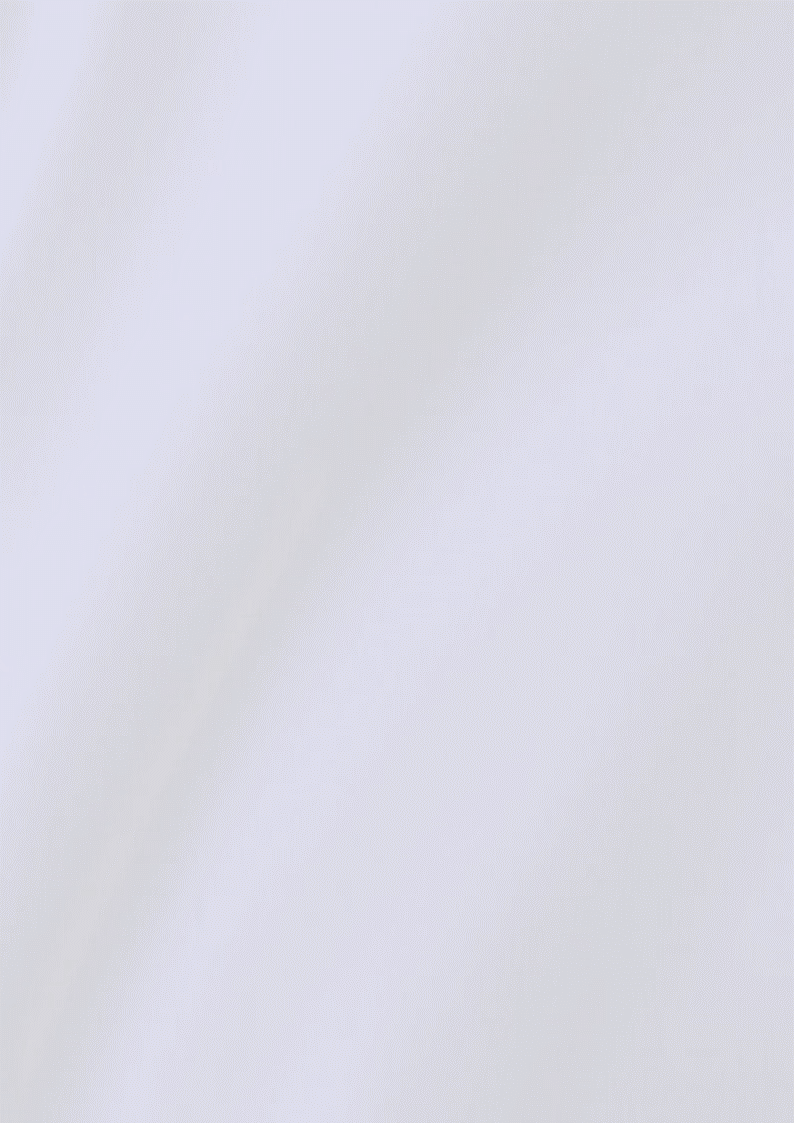 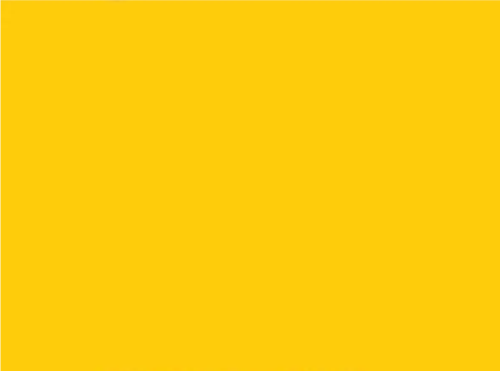 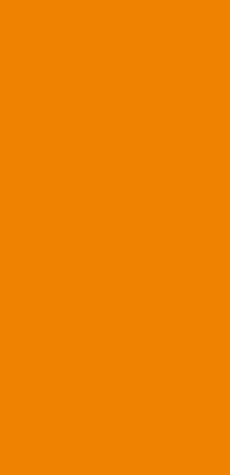 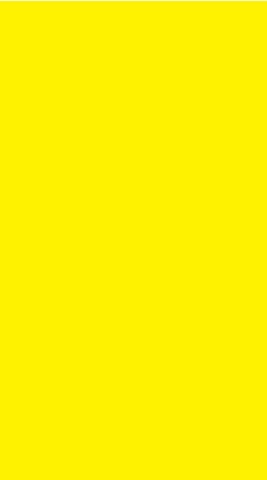 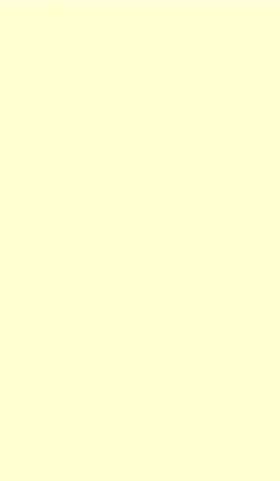 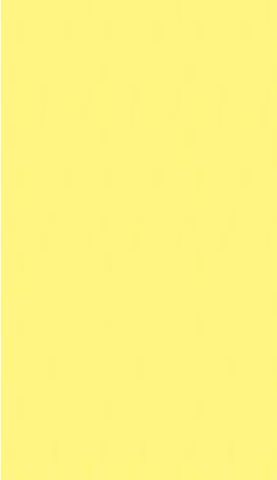 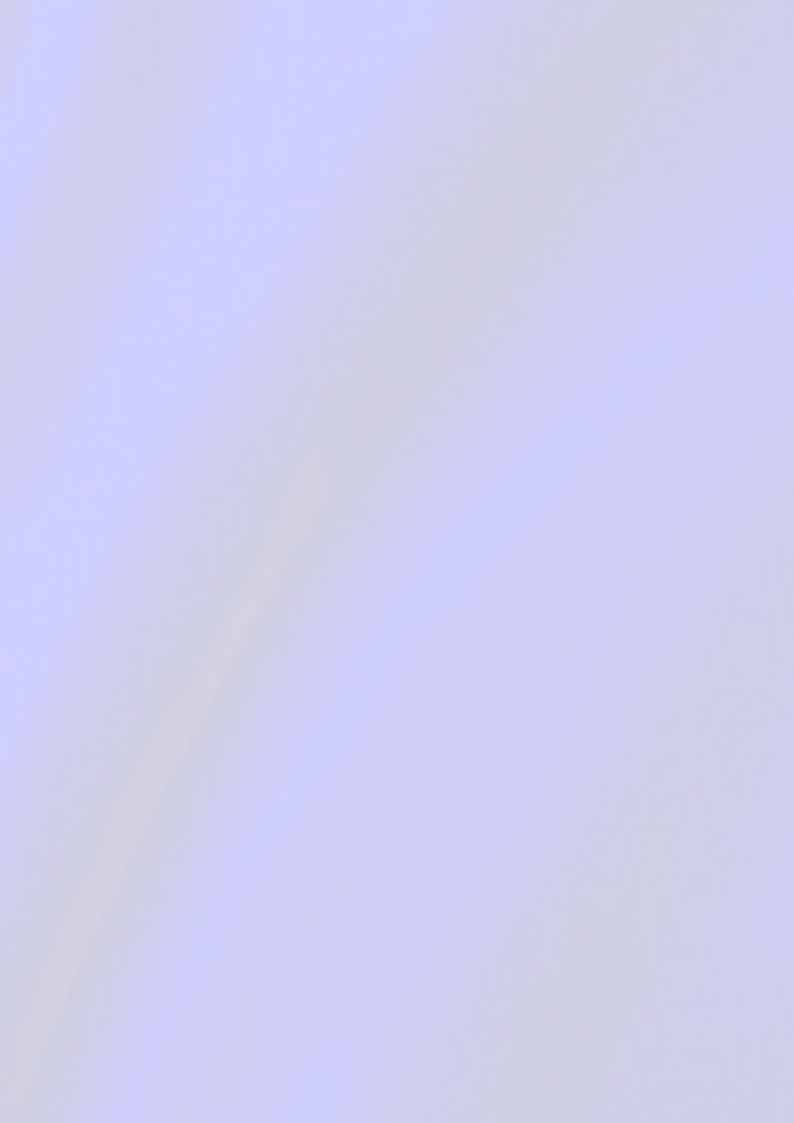 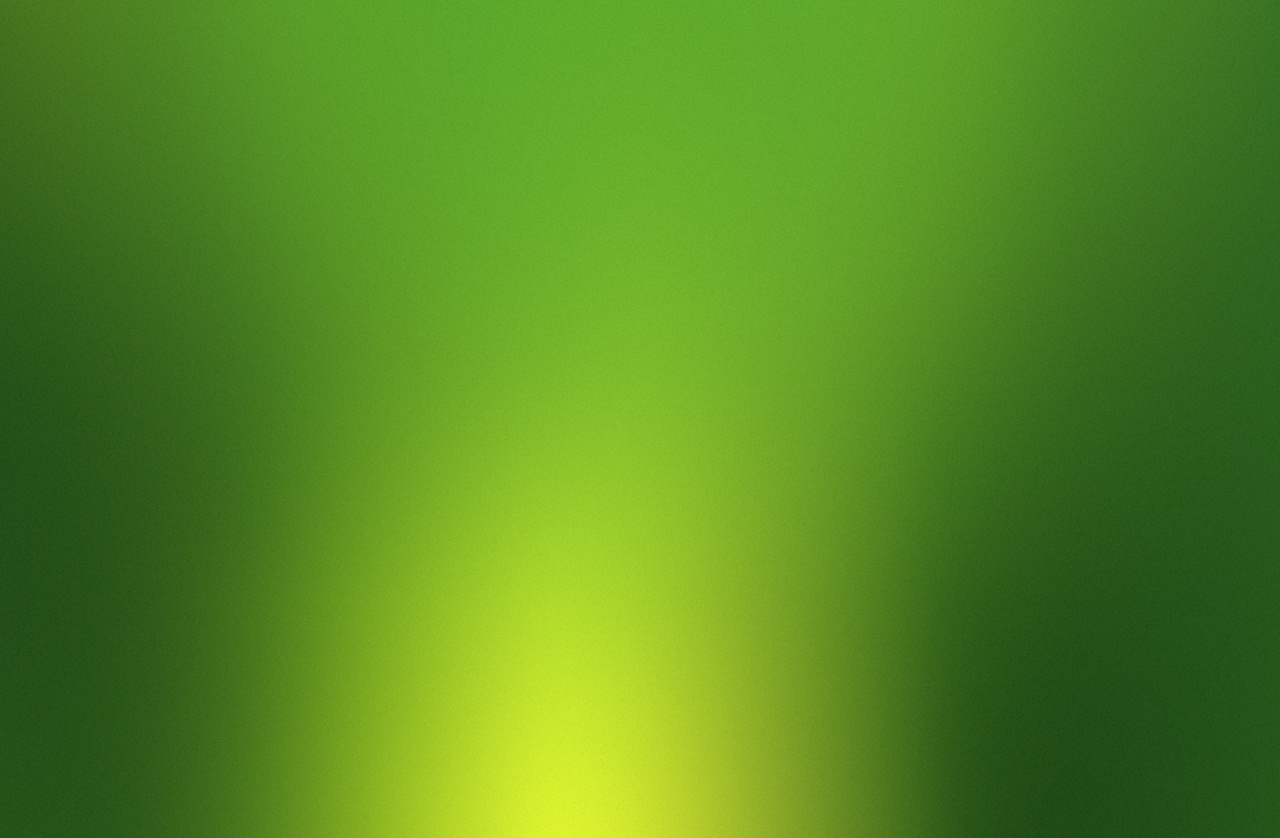 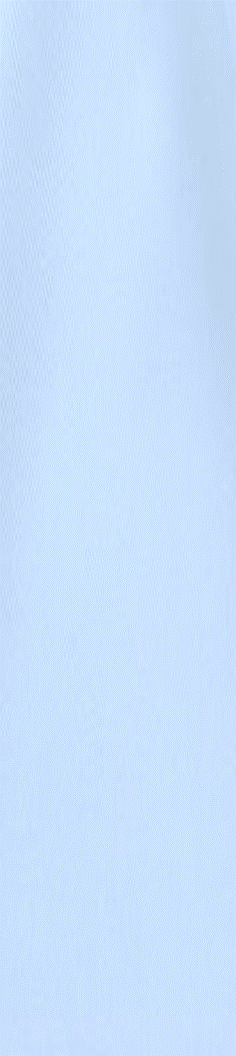 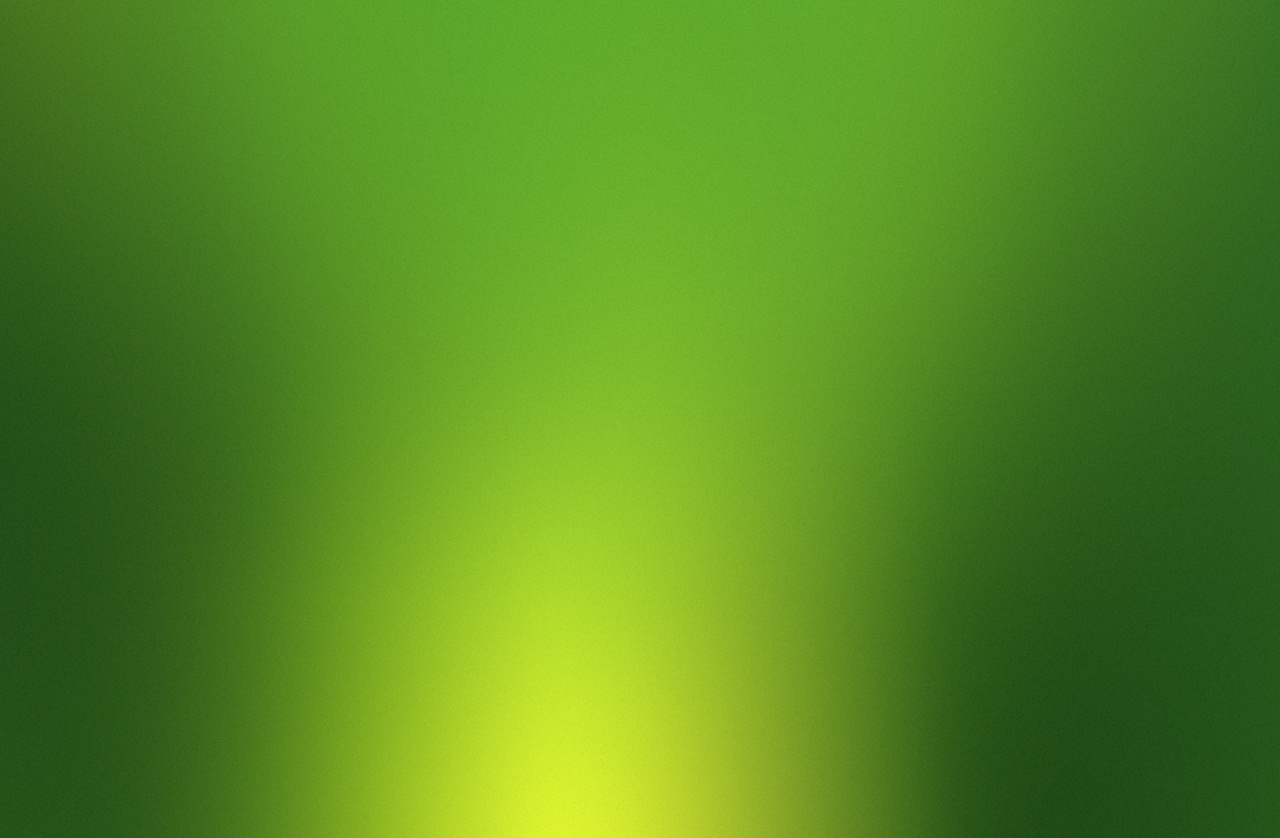 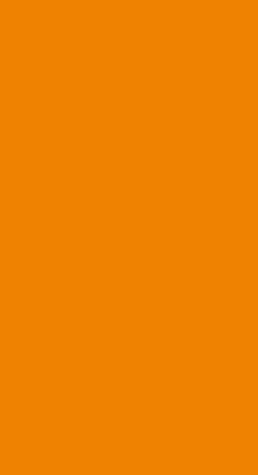 = 2,33 cm
= 2,33 cm
= 3,30 cm
= 3,30 cm